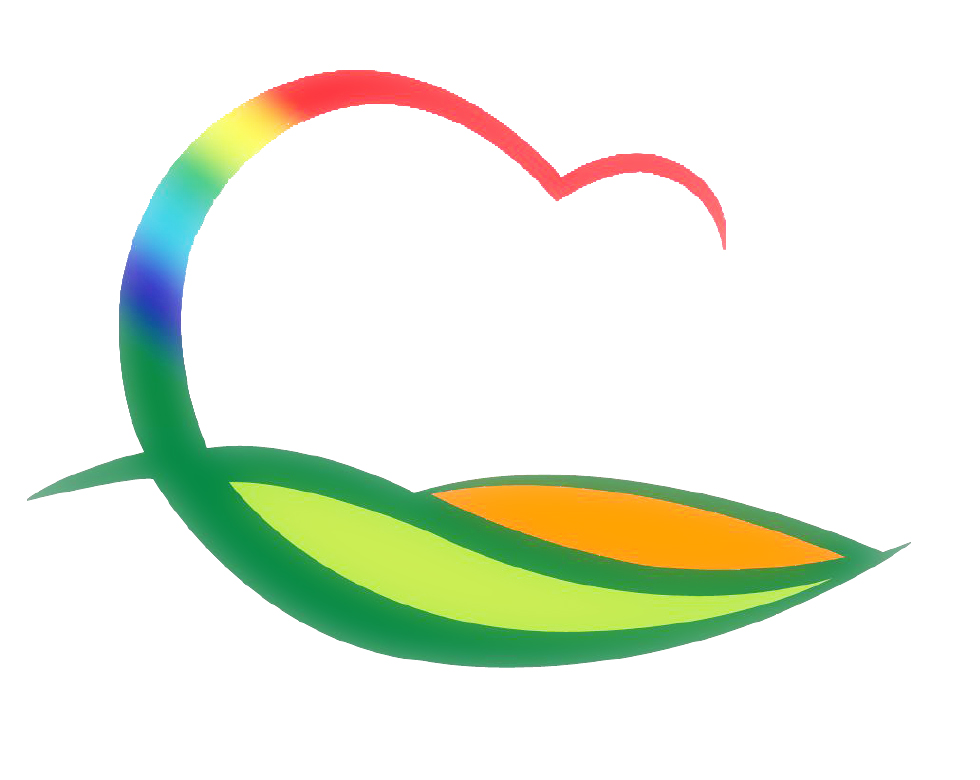 가족행복과
[Speaker Notes: 먼저, 지금의 옥천입니다.]
4-1. 가정의 달 맞이 지역 아동 지정 기탁식
5.14.(금) 10:30 / 군수님실 / ㈜지명 1,500만원
660명(드림스타트, 지역아동센터 아동 등)
     ※ 군수님 하실 일 : 기념촬영
4-2. 지역아동센터 운영전반 및 시설안전 지도점검
5.11.(화)~5.18.(화) /심천지역아동센터외 9개소
4-3. 2021년 제14기 향부숙 입숙식
5. 14.(금) 14:00 / 레인보우영동연수원 / 60명※ 군수님 하실 일 : 축사
4-4. 공중위생업소 정부합동 방역점검
5. 10.(월) 13 ~17시 / 대상 : 목욕장 4개소
점검반 : 2명(중앙부처 1, 식품안전팀 1)
방역 취약시설 소관부처 합동 현장점검
예산 신속집행(소비·투자) 추진현황
집행현황 (5. 4일 기준)                       (단위: 백만원, %)





금주 집행대상사업  
드림스타트 프로그램 운영비 지급(소비)                         :       1백만원
성년의 날 축하카드 제작(소비)                                     :          2백만원

부진사유 및 향후 집행계획
해당없음